Ecumenism:  Babylon Falls
The Luther Garden
A Bombed Dropped!
Worthy News  June, 2014
 “Kenneth Copeland and James Robison met with Pope Francis for three hours last week at the Vatican. The meeting was set up by Bishop Tony Palmer, a bishop of the Anglican Episcopal Church in the United Kingdom. Last January, Palmer addressed a Kenneth Copeland pastor's conference calling for unity between Catholics and Protestants. "This meeting was a miracle," Robison told the Fort Worth Star-Telegram. "This is something God has done. God wants his arms around the world. And he wants Christians to put his arms around the world by working together.“ Over the past few years, Robison has led several conferences with evangelicals and Catholics working toward an ecumenical understanding. Robison along with Catholic philosopher Jay W. Richards wrote a book entitled, "Indivisible.“ Earlier this month, mega-church speaker Joel Osteen, also met with the Pope saying, "I love the fact that's he's made the Church more inclusive, not trying to make it smaller, but to try to make it larger — to take everybody in. So, that just resonates with me."
Long Time Coming!
“Venerable brothers and our beloved sons! We announce to you, indeed trembling a little with emotion, but at the same time with humble resolution of intention, the name and the proposal of a twofold celebration: a diocesan synod for the city, and an ecumenical council for the Universal Church.”  Vatican II was the call for ecumenical union among all churches.  This was the goal of John XXIII and Pedro Arrupe, the Jesuit General!
“Vatican II marked a significant change which, unlike many previous ecumenical councils, did not occur on any dogmatic or doctrinal level. Rather, it created a new sense of Catholic culture, in dialogue with the modern world, which now integrates itself into every aspect of Christian life. This changing culture is marked by laity involvement in the church, a blending with modern culture, a focus on the individual, and a greater emphasis on the importance of service to others, all of which are promoted in Jesuit Catholic universities.”  Conversations, Tyler Flynn, October, 2015
Lima, Peru 1982
In January of 1982, a theological representative of the Seventh-day Adventist Church signed what today has become know as the BEM document, sometimes also referred to as the Lima Text, with which readers will probably be unfamiliar. BEM stands for Baptism, Eucharist, and Ministry. This document of the World Council of Churches is the centerpiece of their determination to bring in a one-world religion around the planet.
The synopsis of the purposes of the document are these:
1. Baptism: To encourage all churches to make no issue of the mode of or the age at baptism. If adult consent and decision baptism is practiced by immersion, that is acceptable, as equally is infant sprinkling.
The BEM Document!
2. Eucharist: To encourage all to accept equally the various concepts, whether they be trans-substantiation, con-substantiation, or the fact that the bread and wine are symbols of the broken body and spilled blood of Jesus Christ.
3. Ministry: To encourage all churches to work for the unchurched, but never to proselytize from other churches.
(The acceptance of this agreement would lead to a total capitulation from the final message which we are commissioned by our God to give to the world—the loud cry of Revelation 18:4, “Come out of her, my people, that ye be not partakers of her sins, and that ye receive not of her plagues.” They are to be called out because of God’s great love for them. They must be called out so that they will not continue in the sins of Babylon, and so that they will be protected from the plagues that will come after the close of probation.
“The statement published here marks a major advance in the ecumenical journey. The result of a fifty-year process of study and consultation, this text on Baptism, Eucharist, and Ministry represents a theological convergence that has been achieved thorough decades of dialogue, under the guidance of the Holy Spirit.“Over 100 theologians met in Lima, Peru in January 1982, and recommended unanimously to transmit this agreed statement—the Lima Text—for the common study and official response of the churches. They represented virtually all the major church traditions: Eastern Orthodox, Oriental Orthodox, Roman Catholic, Old Catholic, Lutheran, Anglican, Reformed, Methodist, United, Disciples, Baptists, Adventists, and Pentecostal.“The churches’ response to this agreed statement will be a vital step of the ecumenical process of “reception.” (Lima Test, emphasis ours).
Dr. Raoul Dederen, professor at the Seminary at Andrews University, was the Seventh-day Adventist representative at this meeting.
It is utterly impossible that Raoul Dederen was a SDAdventist!  No real SDA could have ever signed the BEM document.  This was a theological mishmash that utterly disregarded the truth of Scripture and gutted the three angel’s messages! The 3 issues of Baptism, Eucharist, and ministry were core issues during the time of the Reformation and millions died over these issues.  By signing off on the ministry part of the document, the 2nd and 3rd angel’s messages just disappear into the wind!
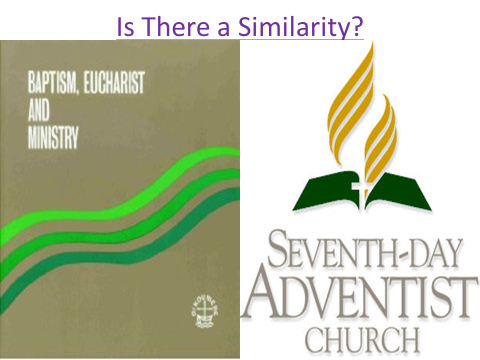 The Luther Garden
“And after these things I saw another angel come down from heaven, having great power; and the earth was lightened with his glory. And he cried mightily with a strong voice, saying, Babylon the great is fallen, is fallen, and is become the habitation of devils, and the hold of every foul spirit, and a cage of every unclean and hateful bird. For all nations have drunk of the wine of the wrath of her fornication, and the kings of the earth have committed fornication with her, and the merchants of the earth are waxed rich through the abundance of her delicacies. And I heard another voice from heaven, saying, Come out of her, my people, that ye be not partakers of her sins, and that ye receive not of her plagues. For her sins have reached unto heaven, and God hath remembered her iniquities.”  Revelation 18:1-5
I Hear The Sound!
Evangelicals and Catholics Together- 1993
In 1993, major leaders from evangelical churches and Catholic churches issued a joint statement called the ECT or Evangelicals and Catholics Together.  The major premise behind this agreement lay in the need for the  churches to unite on warring against major social issues like abortion, drugs, and homosexuality.  Some of the major players in these meetings were Chuck Colson, Pat Robertson, Richard Neuhaus, and Cardinal O’Connor.  The two groups were willing to sacrifice some of their beliefs in order for them to be able to unite in defeating these crippling social issues.
A recent document entitled "Evangelicals and Catholics Together: The Christian Mission in the Third Millennium," signed by a number of prominent evangelicals, has neglected the wide doctrinal breach that separates evangelicalism and Roman Catholicism. It declares the unity of the two participating groups, emphasizes their common faith, allows for doctrinal differences, but states that the two nevertheless have a common mission.”   ECT, pg. 7
Is the Protest Over?
Robertson declared, “The moral crisis facing society today and the obvious social breakdown mandates a closer cooperation between people of faith.  The time has come where we must lay aside minor points of doctrinal differences and focus on the Lord Jesus Christ…This statement lays the groundwork for moving forward in a spirit of cooperation.”  Christian/American, May-June 1994
Tony Palmer, an evangelical friend of Pope Francis, died in a motorcycle accident. Francis sent a message to be read at his funeral by his wife, Emiliana. Ironically, he was buried in a Catholic cemetery in Bath, England after a Catholic Requiem Mass attended by mostly evangelicals. He really wanted to be a Catholic, so he got his wish in his death. Palmer had a passion to bring Evangelicals and Pentecostals into visible unity with Rome. He and the pope made a video for Kenneth Copeland’s ministerial conference in Texas earlier in 2014. During that meeting, Palmer told the audience, many of whom did not know, that the Catholic and Lutheran Churches had signed a declaration in 1999 saying they now agreed on the doctrine of justification by faith. “We preach the same Gospel now,” Palmer told the gathering. “The protest is over.” The Pentecostals reacted rapturously. Copeland burst into speaking in “gibberish,” often wrongly referred to as speaking in tongues.
2014
In February 2014
“The Catholic and Charismatic Renewal is the hope of the Church,” exclaims Anglican Episcopal Bishop Tony Palmer, before a group of cheering followers at the Kenneth Copeland Ministries. Palmer said those words are from the Vatican. Before playing the video message from Pope Francis to Kenneth Copeland, Palmer told the crowd, “When my wife saw that she could be Catholic, and Charismatic, and Evangelical, and Pentecostal, and it was absolutely accepted in the Catholic Church, she said that she would like to reconnect her roots with the Catholic culture. So she did.  The crowd cheered, as he continued, “Brothers and sisters, Luther’s protest is over. Is yours?” Even Kenneth Copeland finds this development incredible: Said Copeland, “Heaven is thrilled over this…You know what is so thrilling to me? When we went into the ministry 47 years ago, this was impossible.” http://standupforthetruth.com/2014/02/pope-to-copeland-catholics-and-charismatics-must-spiritually-unite/ Anglican Episcopal Bishop Tony Palmer stated that Pope Francis told him that the Charismatics were the “hope of the Church.” He also called Pope Francis his spiritual father. Furthermore, Tony Palmer claimed that Jesus was ‘sacramental’ and implemented the sacraments, presumably referring to those that the Church of Rome uses. This is in severe biblical and historical error (notice one example in the article Marcus, the Marcosians, & Mithraism: Developers of the Eucharist?). Anglican Episcopal Bishop Tony Palmer made many ecumenical statements in the video. He also made a variety of positive statements about Pope Francis, whom he knew before Francis became Pope. In this video, Anglican Episcopal Bishop Tony Palmer and Kenneth Copeland encouraged ecumenical unity with Catholicism. They are endorsing this. Tony Palmer also quoted an Elijah prophecy and indicated that ecumenism was what the final Elijah would endorse, and then he said: I have come in the Spirit of Elijah...to turn the hearts of the children to the fathers...to prepare the way of the Lord...Elijah will come before the Second Coming...”
Tony Palmer “The Protest is Over!”
“The spirit of Elijah is the spirit of reconciliation…We know for a thousand years, there was one church called the catholic church... Catholic does not mean Rome...Redeem what belongs to you…We are Catholic…Division destroys our unity…Fear keeps us divided…most of that fear is based upon propaganda…Brothers and sisters, Luther’s protests are over…The protests have been over for 15 years…If there is no more protests, how can there be a Protestant church…We now teach the same gospel, we now teach the same faith…The protest is over, the protest is over. The gospel that these groups teach is one that the Apostle Paul warned against (see Galatians 1:6-9). It needs to be understood that the Greco-Roman church was NOT Christ's church for the first 1000 years, there was a split no later than the second century (see some details in the free pdf booklet Continuing History of the Church of God). Tony Palmer is NOT here in the Spirit of Elijah (see also Elijah: Past and Prophesied and The Elijah Heresies). The relatively young Tony Palmer, also died, a few months after this in a motorcycle accident (see Ecumenical ‘Anglican’ Bishop Tony Palmer died; Pope Francis continues his ecumenical meetings). Tony Palmer mentioned that there was an agreement between the Church of Rome and Lutherans in 1999 that ended the primary disagreements between those groups.  That is why he declared that the protests were over and told people that they were once again Catholic.”
Is the Reformation Over?
“The Roman Church now presents a fair front to the world, covering with apologies her record of horrible cruelties. She has clothed herself in Christ like garments; but she is unchanged. Every principle of the papacy that existed in past ages exists today. The doctrines devised in the darkest ages are still held. Let none deceive themselves. The papacy that Protestants are now so ready to honor is the same that ruled the world in the days of the Reformation, when men of God stood up, at the peril of their lives, to expose her iniquity. She possesses the same pride and arrogant assumption that lorded it over kings and princes, and claimed the prerogatives of God. Her spirit is no less cruel and despotic now than when she crushed out human liberty and slew the saints of the Most High.” GC 571
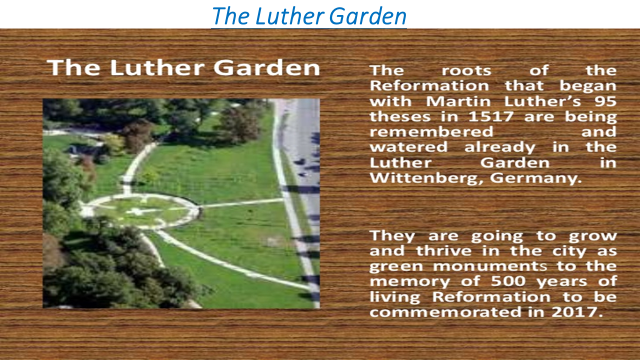 Is the Reformation Over?
“In 2017, when the Protestants remember the posting of the theses in Wittenberg 500 years ago, the memory of the beginnings of the Reformation shall already have grown strong roots. Since the beginning of the Luther Decade in 2008, 500 trees are being planted, by and by, in Wittenberg. They are going to grow and thrive in the city as green monuments in the memory of 500 years of living Reformation. Some of these trees can be found in the "Luther Garden", a park in the old fortifications of Wittenberg. As a living memorial of the beginning of the Reformation in Wittenberg, it shall also reach out beyond the city. Churches of all denominations from all over the world are invited to become "godparents" for one of the 500 trees in Wittenberg and to plant a second tree in the area of their home parish. Positive impulses for the city, the region and the state. The project was initiated by the Lutheran World Foundation in Geneva. Its realization has been supported by the German National Committee of the Lutheran World Foundation, the United Evangelical Church in Germany and the Luther City of Wittenberg. The cooperative concept enables many new contacts and communicative processes. The impulses have a positive effect on the city, the region and the state, and send signals across the borders regarding the significance of the Reformation. For the Lutheran World Foundation, the worldwide dimension of the project supports its fundamental notion of the church, as it has been phrased in its constitution: "The Lutheran World Foundation confesses the one, holy, catholic and apostolic church and wants to serve the unity of Christianity." On this basis, the Lutheran World Foundation wants to underline the ecumenical significance of the Reformation anniversary and its importance for the ecumenical relationships.
Trees in the Luther Garden
On March 3rd, 2015 a tree was planted for the Seventh-Day Adventist Church in Lower Saxony. The symbolical plantation of the Red Maple tree (Acer rubrum ‘October Glory’ was done by Rev. Ralf Schönfeld (president) and Rev. Detlef Bendig (deputy chairman)… On March 3rd, 2015 Johannes Scheel and Thomas Groß planted a Red Maple Tree (Acer rubrum ‚October Glory’) for the Seventh-Day Adventist in Berlin-Central Germany, which is a federation of churches from Berlin, Brandenburg, Saxony, Saxony-Anhalt and Thuringia.
Is the Protest Over?
“The wide diversity of belief in the Protestant churches is regarded by many as decisive proof that no effort to secure a forced uniformity can ever be made. But there has been for years, in churches of the Protestant faith, a strong and growing sentiment in favor of a union based upon common points of doctrine. To secure such a union, the discussion of subjects upon which all were not agreed--however important they might be from a Bible standpoint--must necessarily be waived. Charles Beecher, in a sermon in the year 1846, declared that the ministry of "the evangelical Protestant denominations" is "not only formed all the way up under a tremendous pressure of merely human fear, but they live, and move, and breathe in a state of things radically corrupt, and appealing every hour to every baser element of their nature to hush up the truth, and bow the knee to the power of apostasy. Was not this the way things went with Rome? Are we not living her life over again? And what do we see just ahead? Another general council! A world's convention! Evangelical alliance, and universal creed!"--Sermon on "The Bible a Sufficient Creed," delivered at Fort Wayne, Indiana, Feb. 22, 1846. When this shall be gained, then, in the effort to secure complete uniformity, it will be only a step to the resort to force. When the leading churches of the United States, uniting upon such points of doctrine as are held by them in common, shall influence the state to enforce their decrees and to sustain their institutions, then Protestant America will have formed an image of the Roman hierarchy, and the infliction of civil penalties upon dissenters will inevitably result.”  GC, pgs. 444,445
“And after these things I saw another angel come down from heaven, having great power; and the earth was lightened with his glory. And he cried mightily with a strong voice, saying, Babylon the great is fallen, is fallen, and is become the habitation of devils, and the hold of every foul spirit, and a cage of every unclean and hateful bird. For all nations have drunk of the wine of the wrath of her fornication, and the kings of the earth have committed fornication with her, and the merchants of the earth are waxed rich through the abundance of her delicacies. And I heard another voice from heaven, saying, Come out of her, my people, that ye be not partakers of her sins, and that ye receive not of her plagues. For her sins have reached unto heaven, and God hath remembered her iniquities.”  Revelation 18:1-5
I Hear The Sound!